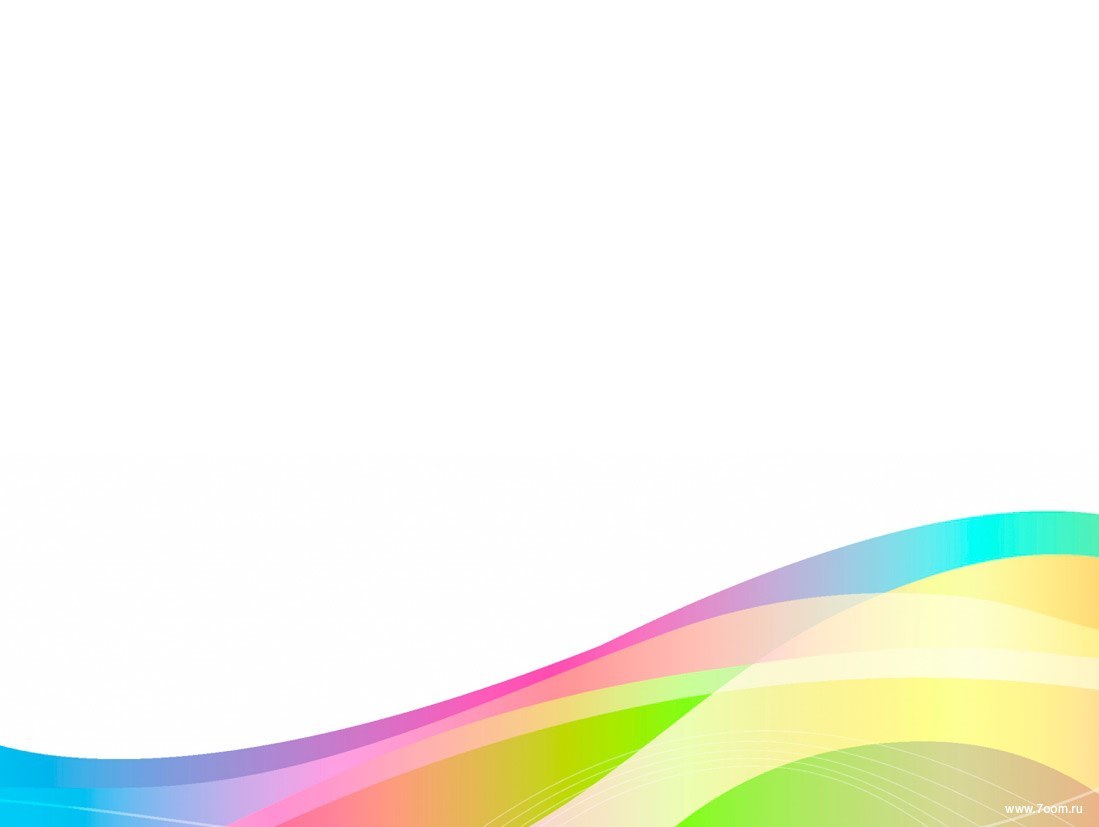 Формирование  функциональной грамотности  на уроках  изобразительного искусства  через технологии  эффективного обучения
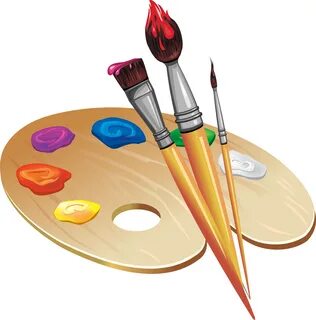 Кошкарева Татьяна Владимировна                       
   учитель изобразительного искусства
  МБОУ  «СОШ № 13» г. Нефтеюганск
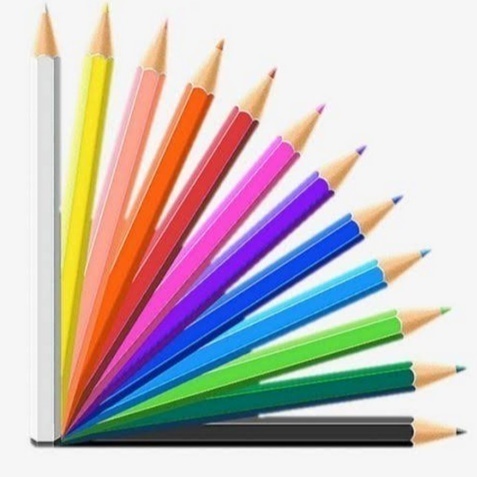 Основные виды информации:
Бинарная
Последовательная
Числовая
Графическая
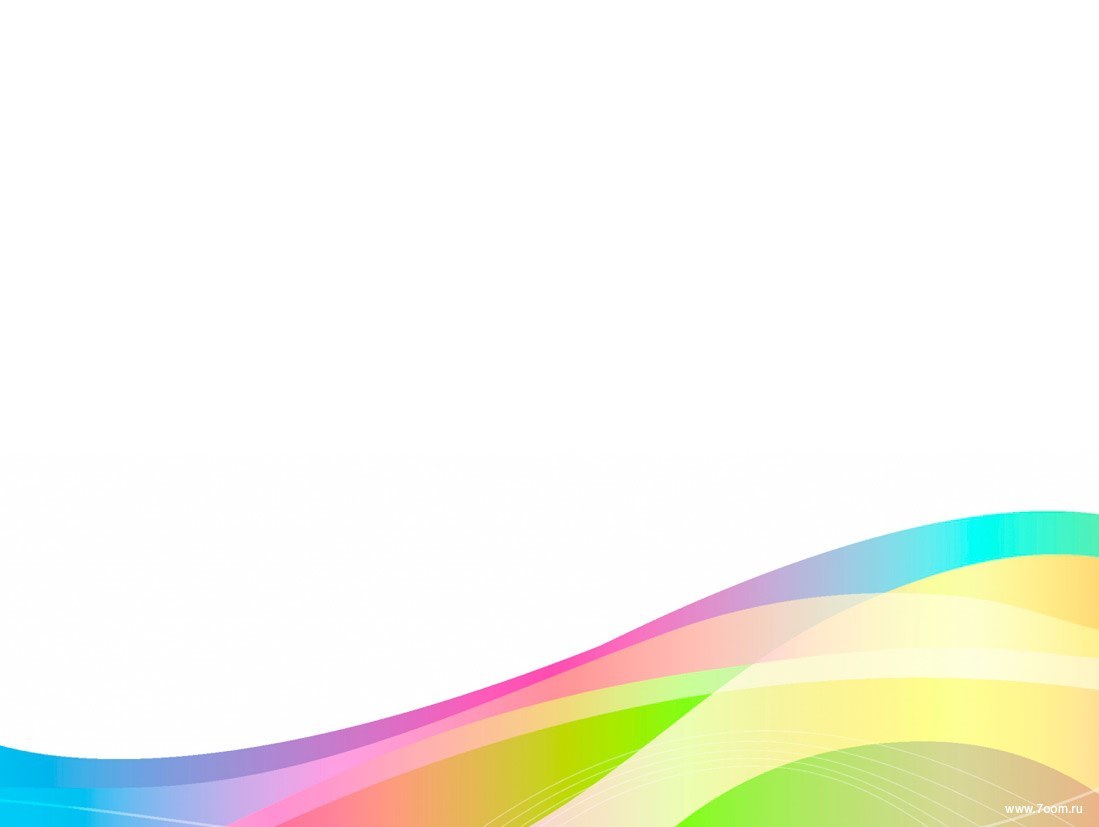 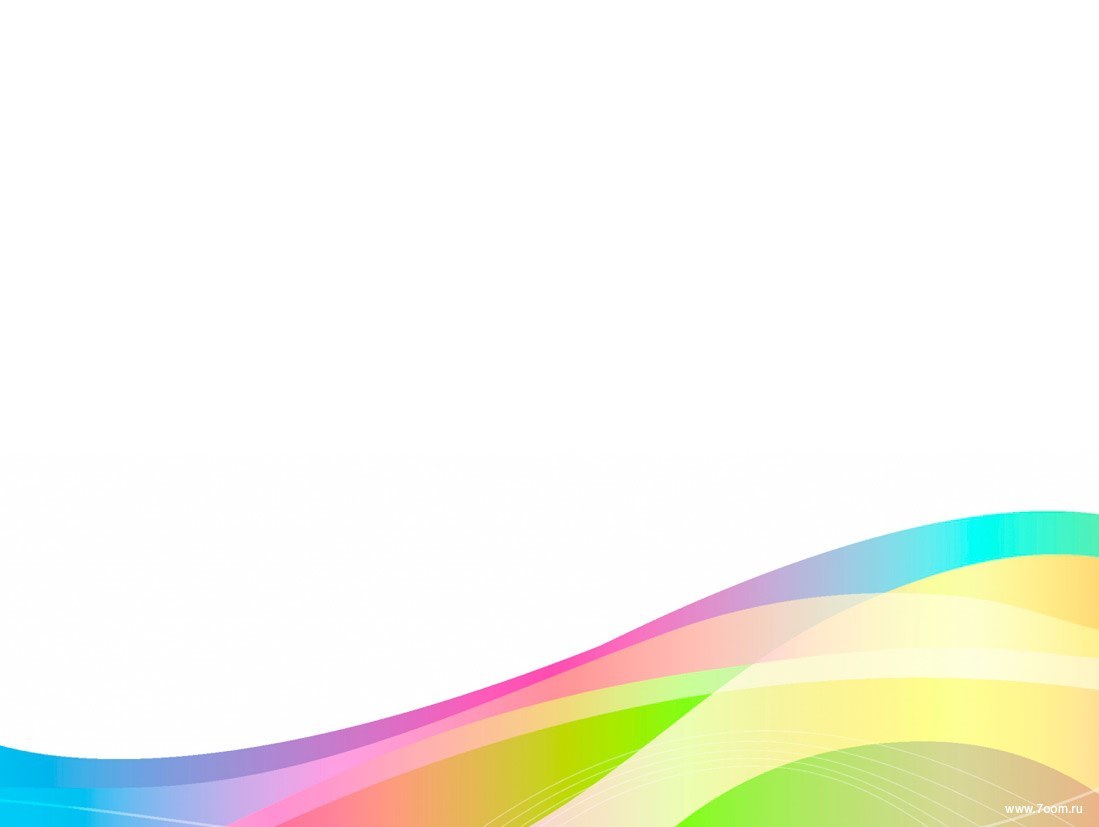 Примеры бинарной информации на уроках ИЗО
Художник + название картины
Стили искусства + страна зарождения
Картина + жанр искусства
Давайте проверим ваши знания и вспомним авторов картин
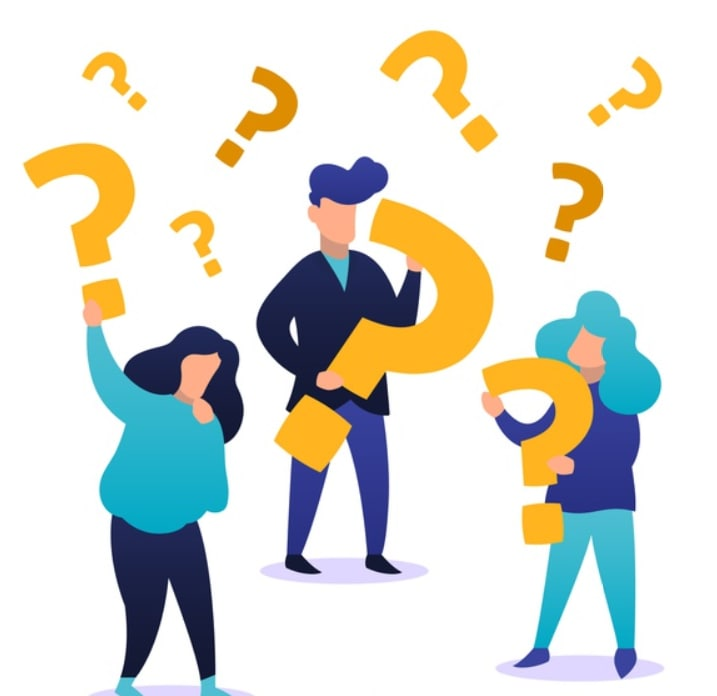 Кто является автором картины
«Золотая осень»
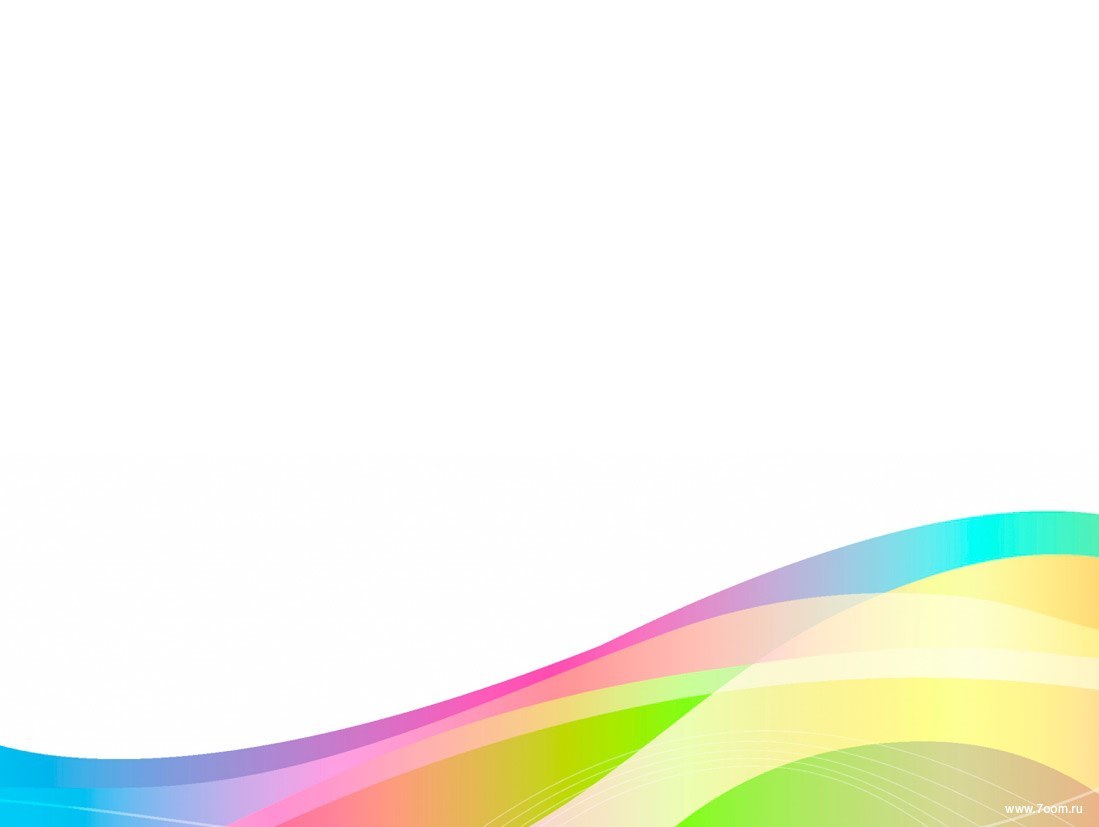 Правильный ответ
И.И. Левитан
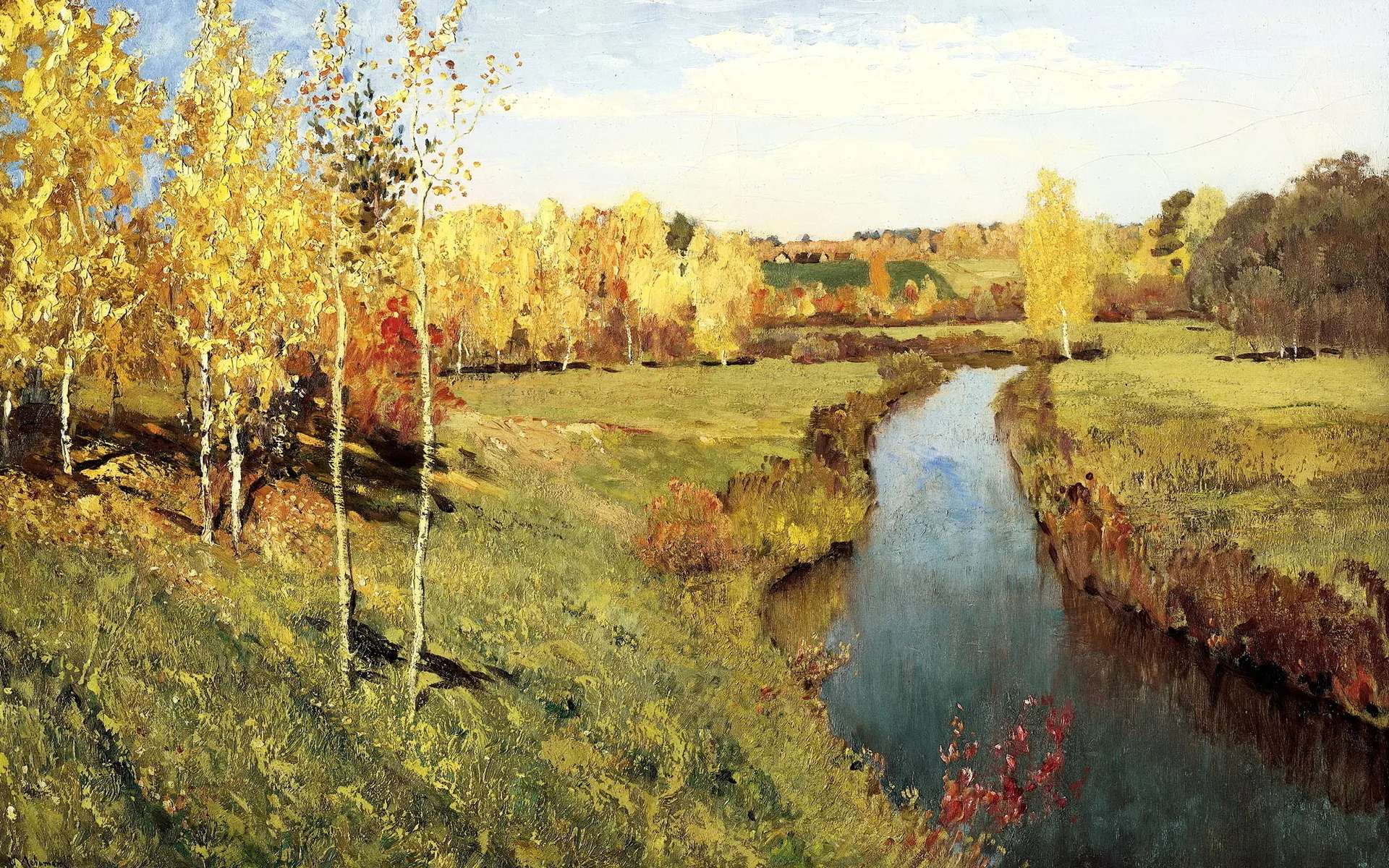 Кто является автором картины
«Лунная ночь на Днепре»
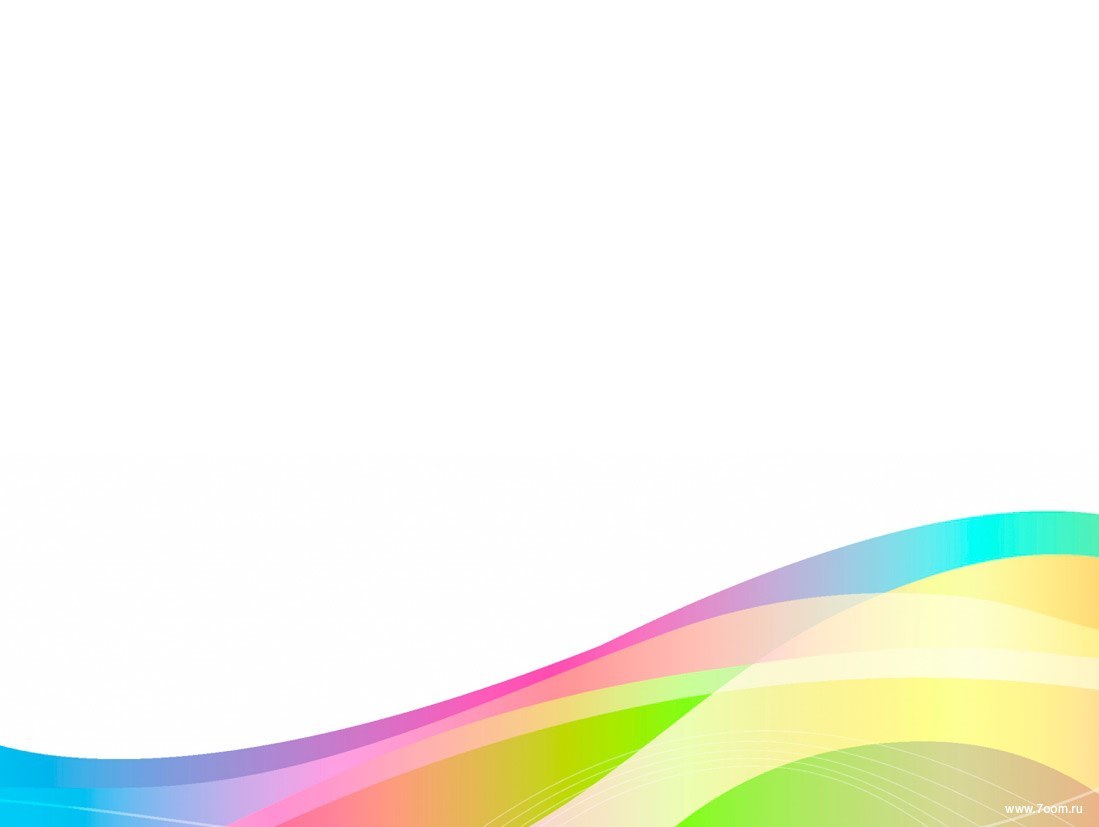 Правильный ответ
А.И.Куинджи
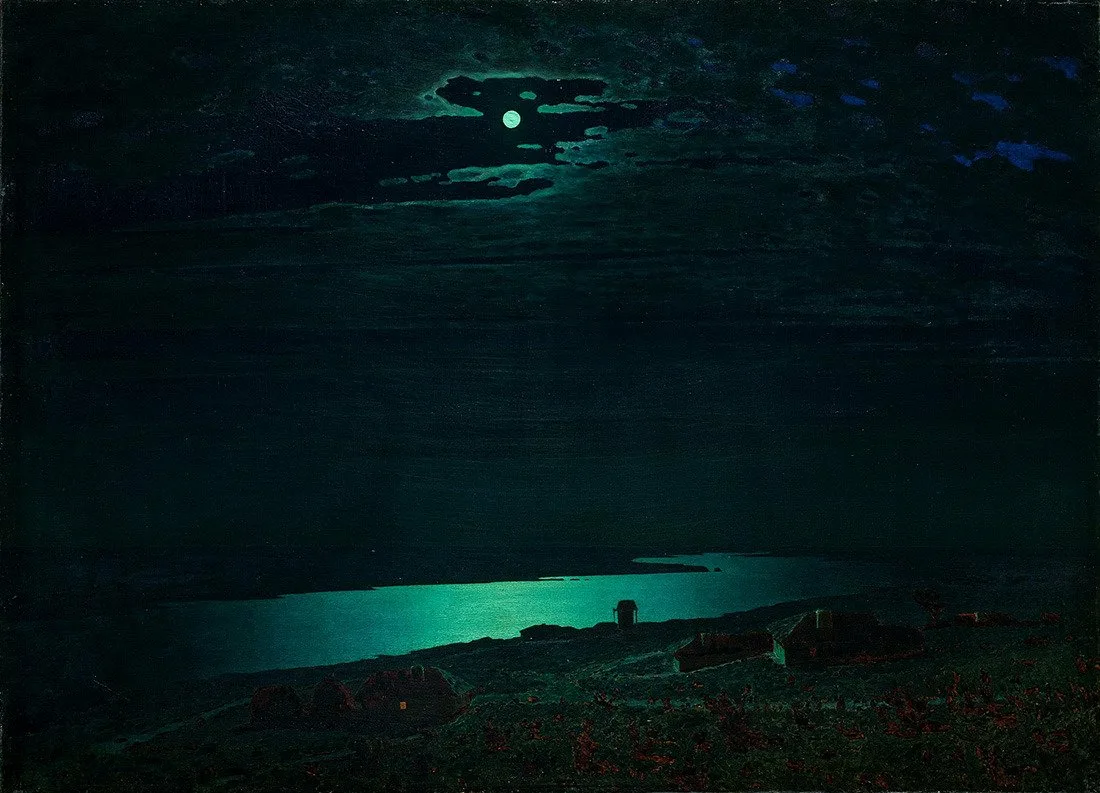 Кто является автором картины
«Неизвестная»
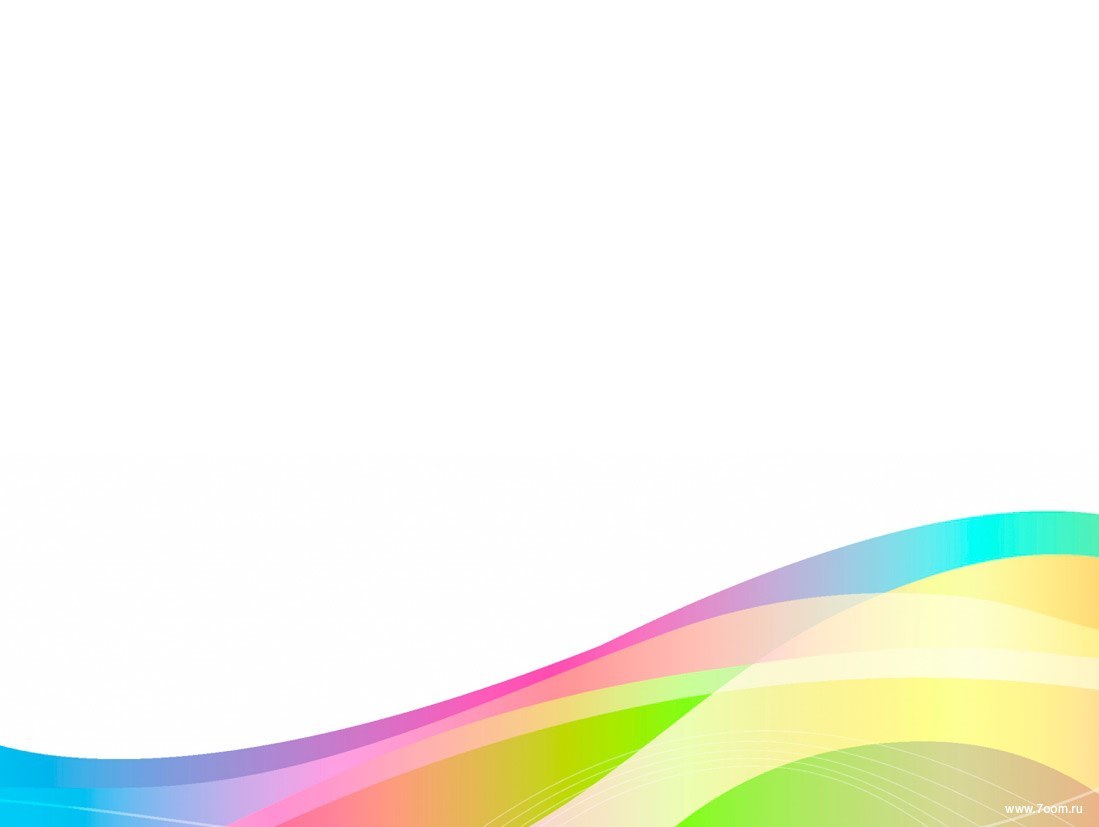 Правильный ответ
И.Н.Крамской
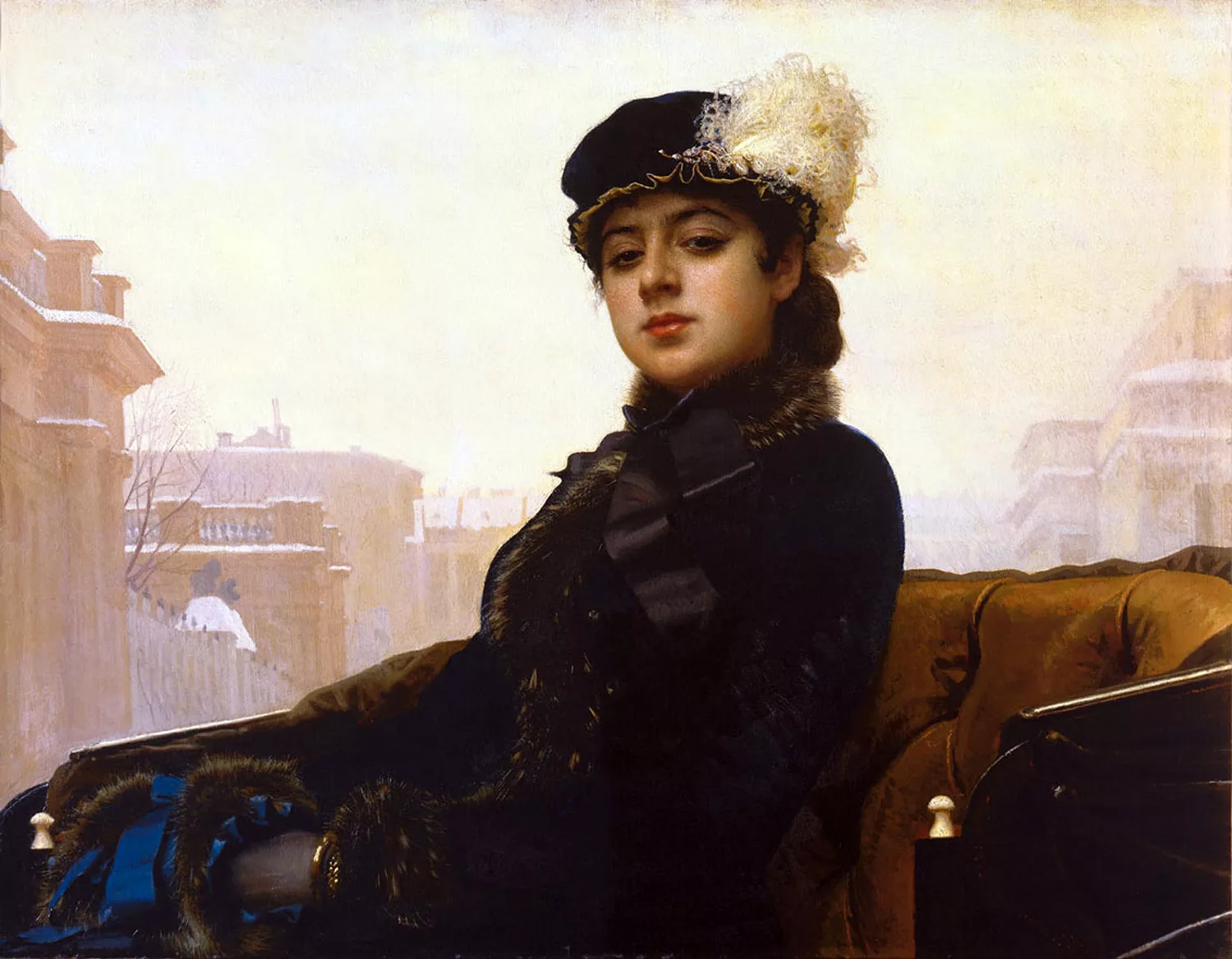 Примеры последовательной информации
Стили искусства
Жанры искусства
Художник  и его полотна, по мере написания
25 шедевров Русского музея
Музеи России
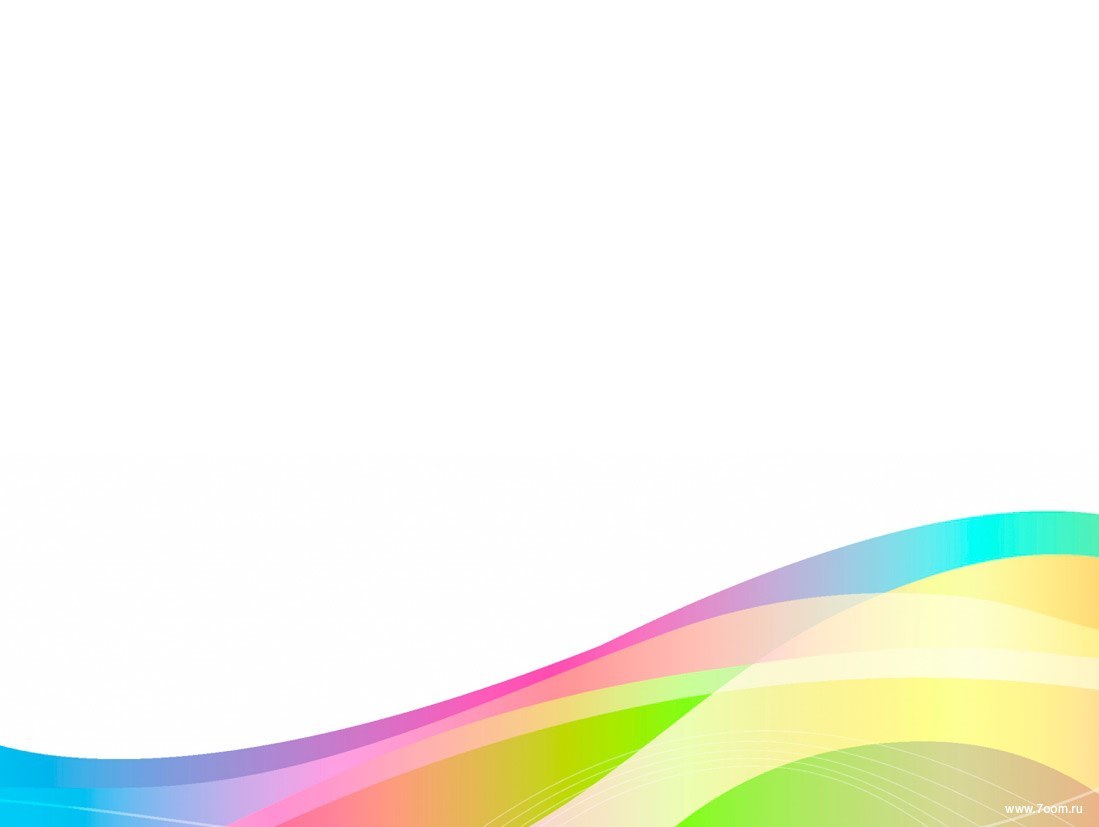 Примеры числовой информации
Даты жизни художника
Дата написания картины
Дата основания музея
Дата проведения выставки
Даты образования художественных объединений, кружков и т.п.
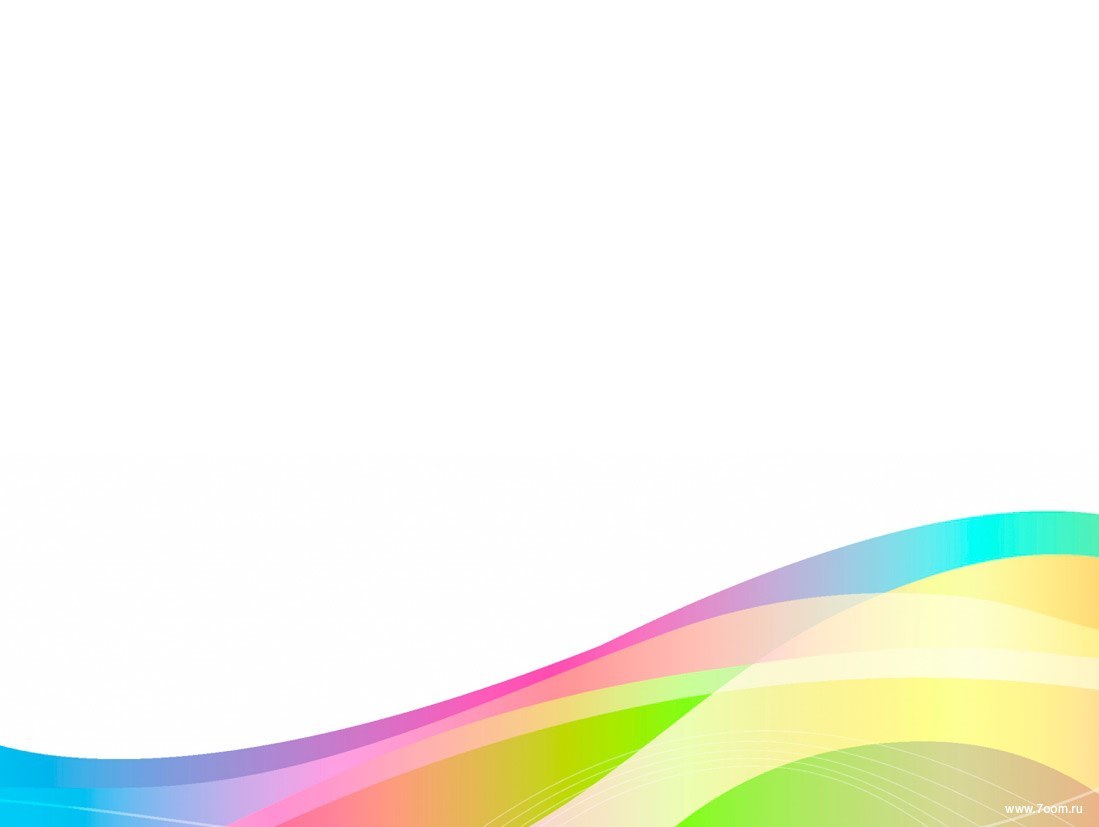 Пример запоминания графической информации
Как запомнить содержание картин
    Смысл в том, чтобы при первом запоминании выделить и удержать в памяти только крупные блоки. Потом, как будто «приближая» импровизированную камеру, нужно запоминать мелкие детали.
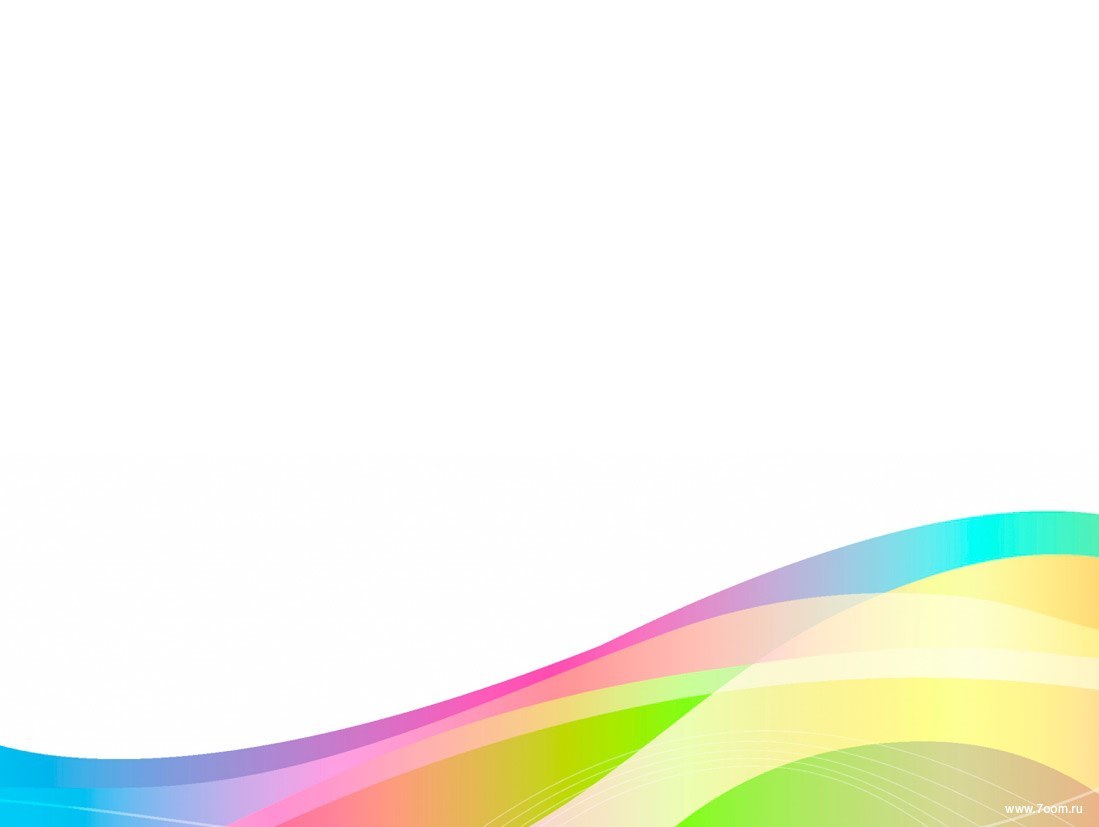 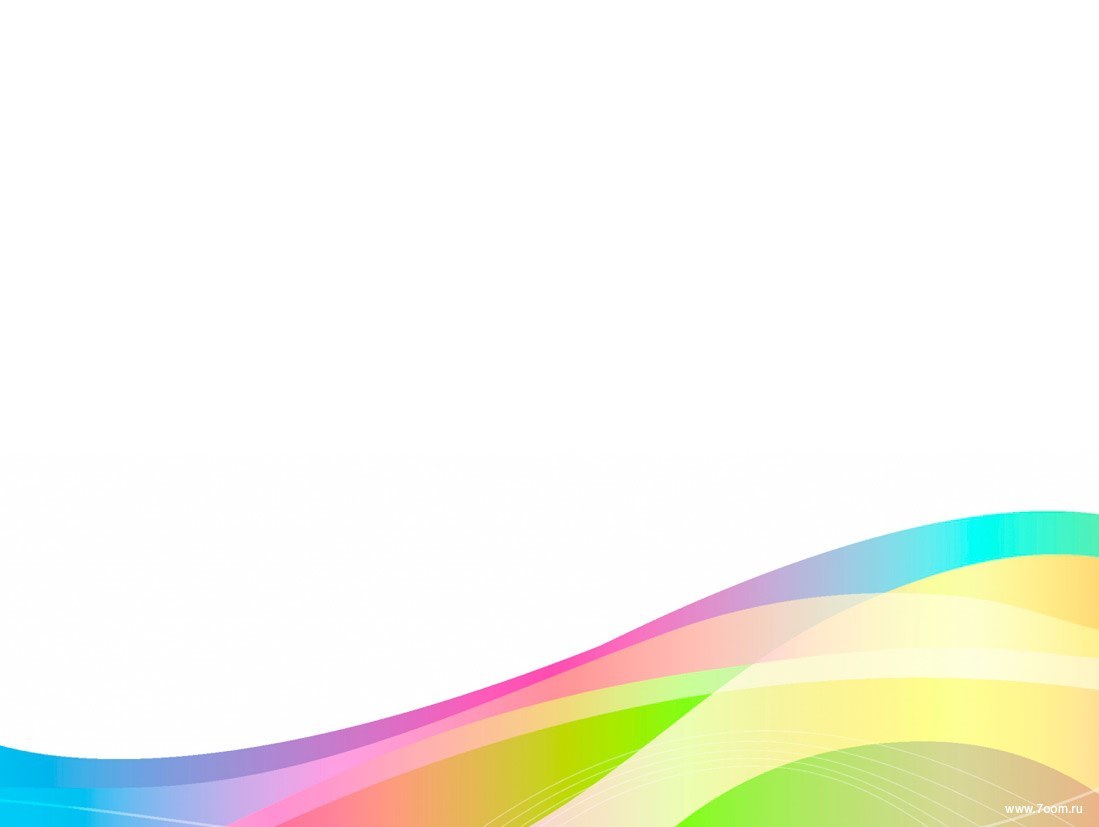 “Утро в сосновом лесу”
Представьте, что увидели картину “Утро в сосновом лесу” в первый раз. Сначала вы видите лес, мишек и бревно. Запомните расположение. Теперь пришло время приблизить камеру. Можно запомнить количество мишек, запечатленные позы, мох и сучки на бревнах, породы деревьев .
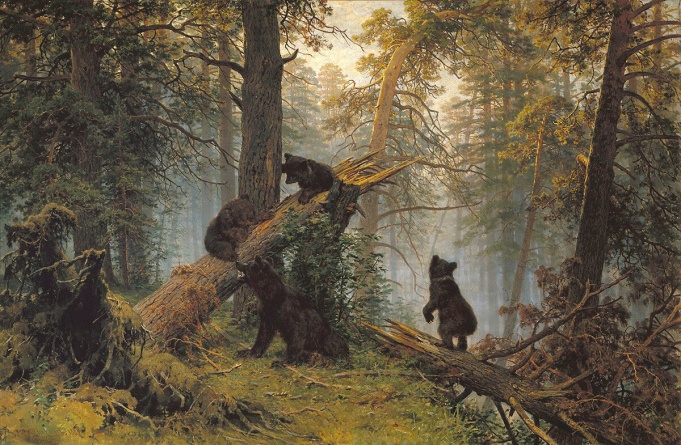 Работа с текстами
Выделение главного
Работа с определениями
Тематические  «Карусели»
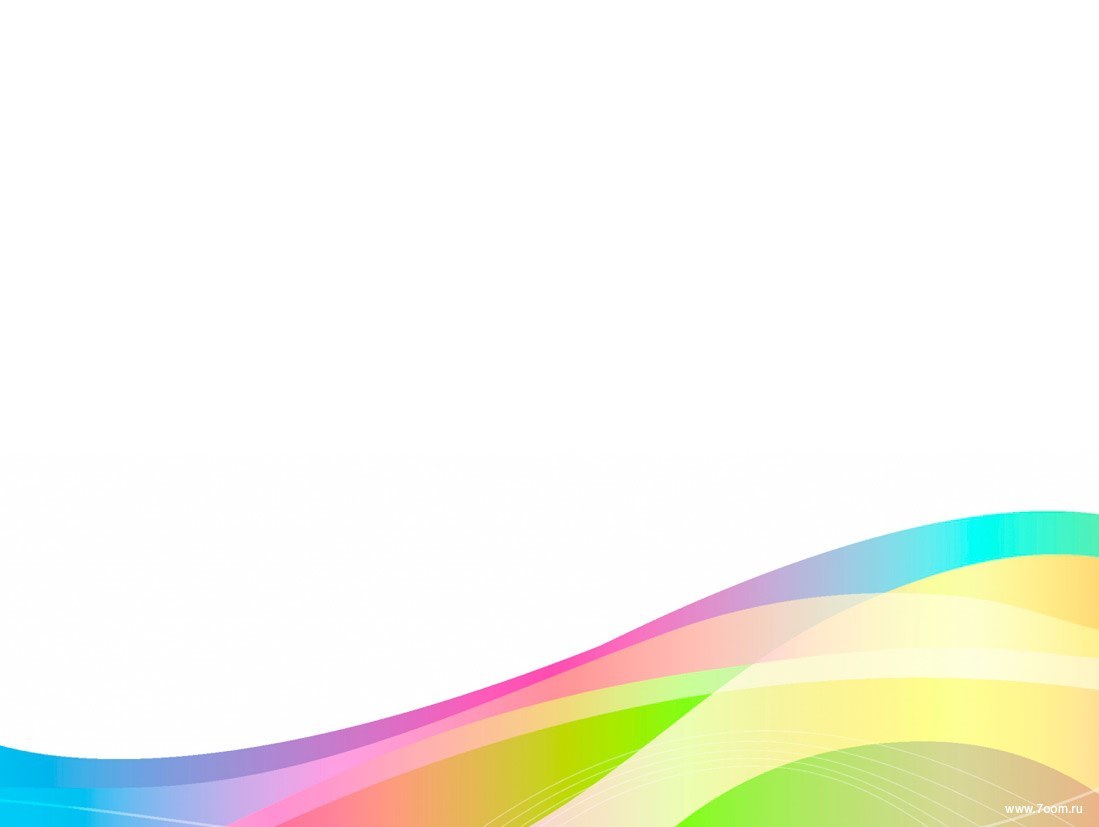 “Карусели”
Такое название упражнение получило  из -за кругового движения возникающего в процессе выполнения. Ученики передают тексты друг другу по кругу .
За определенное время обучающийся должен прочитать текст и ответить на вопросы в бланке ответов. 
Тексты и вопросы различаются по степени сложности: 1 бит – 1 вопрос, 2 бита – 2 вопроса, 3 бита – 3 вопроса, ассорти – в случайном порядке от 1 до 3 вопросов.
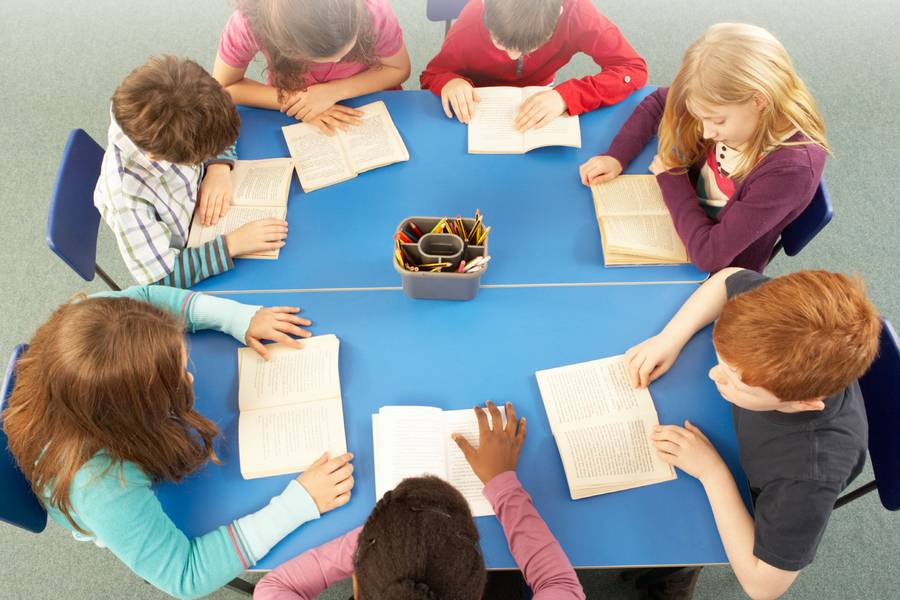 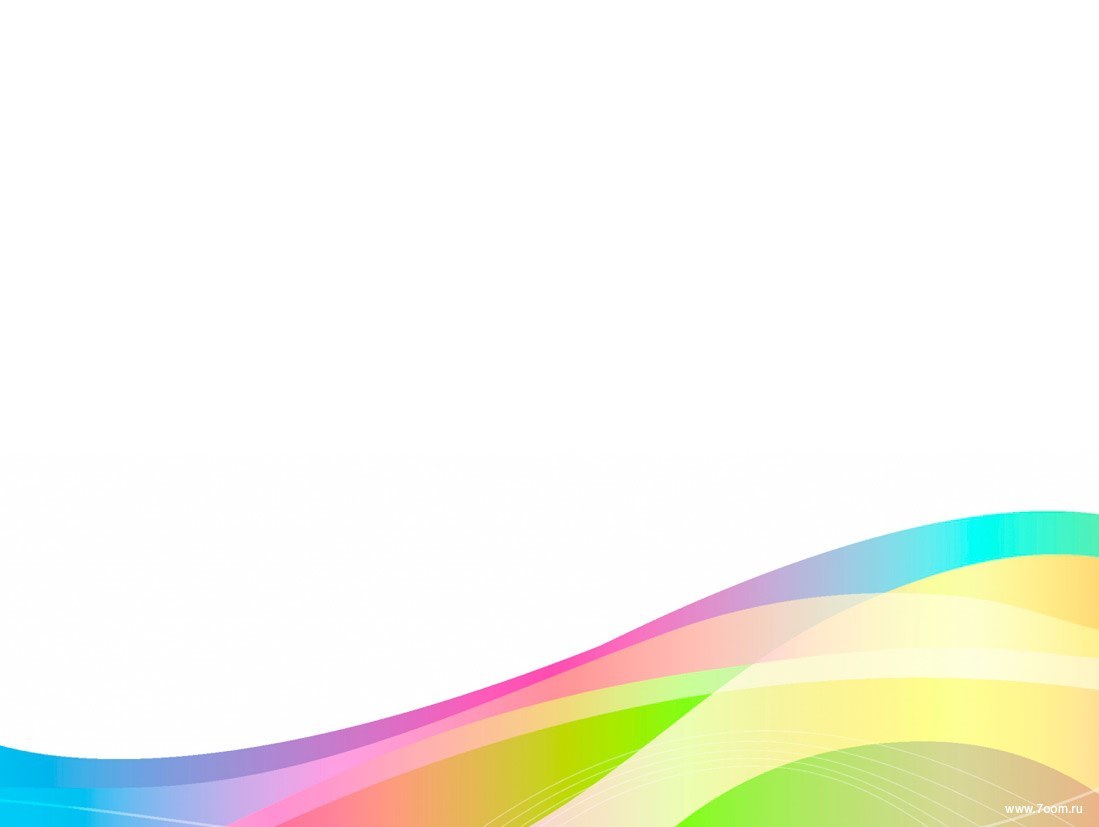 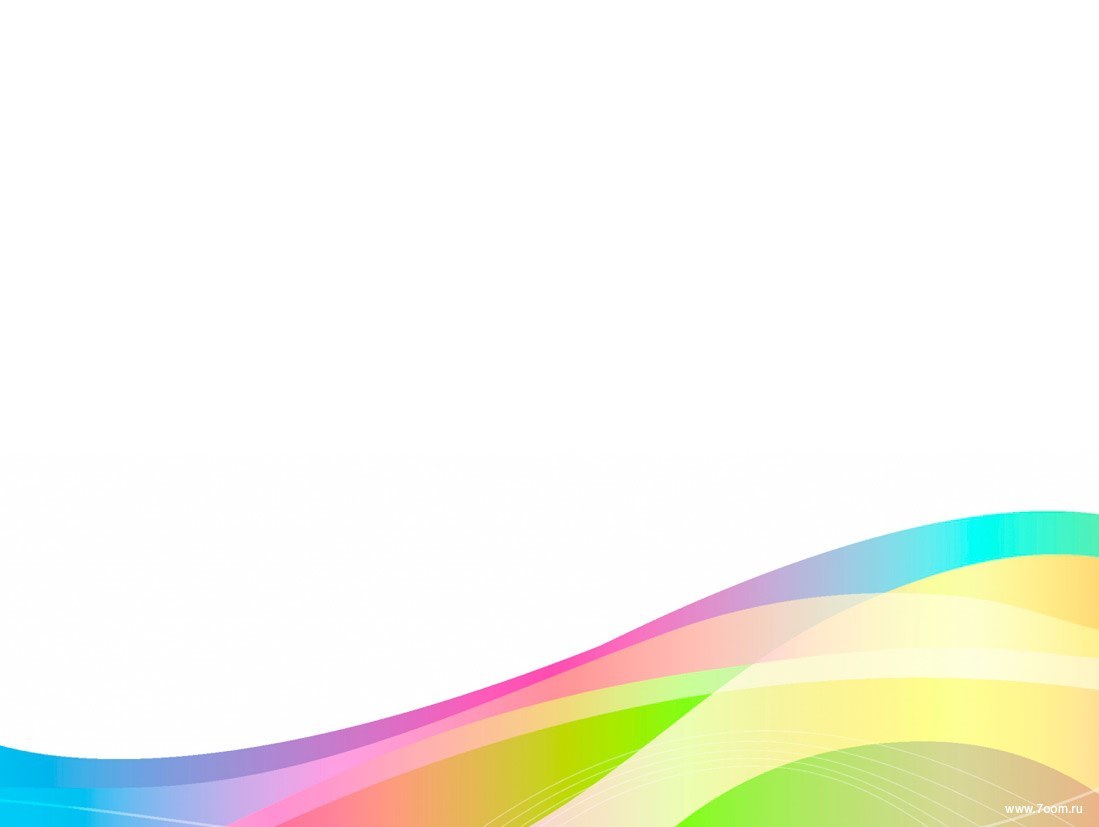 Читай и запоминай
Картина «Мона Лиза» имела особую ценность для её автора,  Леонардо да Винчи.  Работа  над ней  шла  в течение  16 лет. Художник до самой смерти не расставался с картиной, перевозя её во время своего путешествия из Флоренции в Милан, Рим, и, наконец, во Францию.
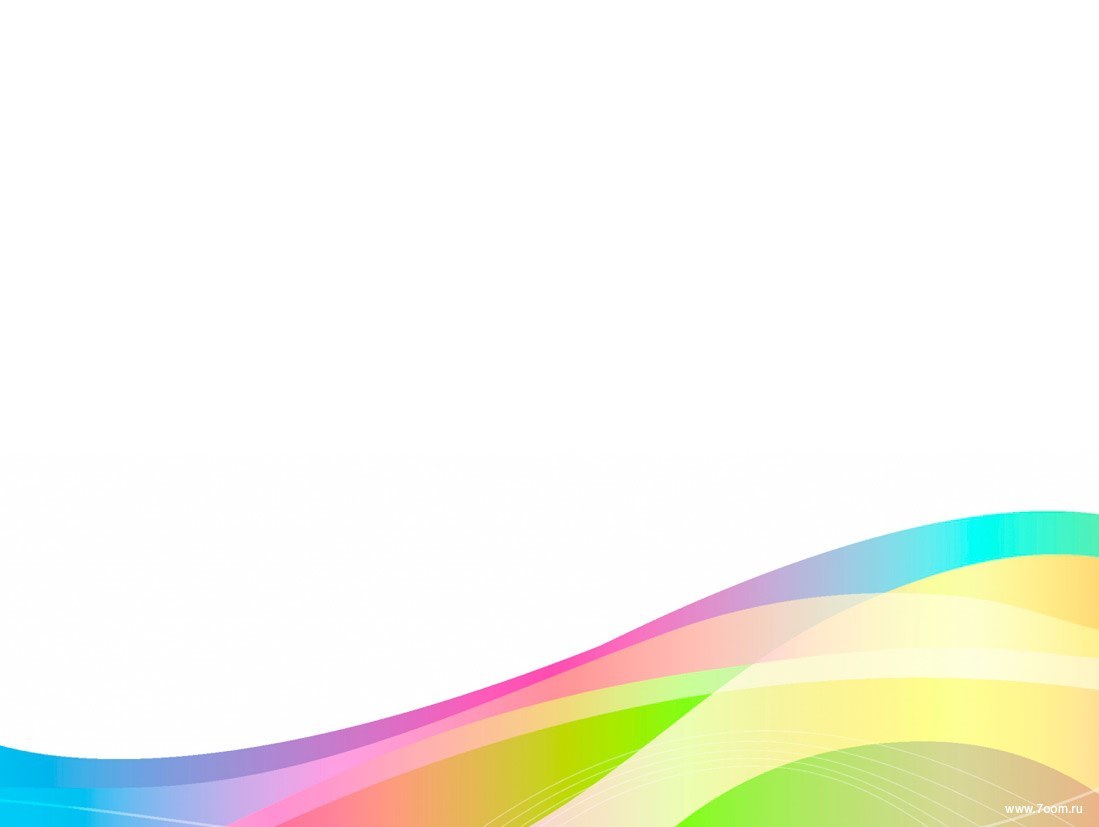 Читай и запоминай
Художник Илья Репин  не считал свои картины законченными и часто  приходил в Третьяковскую галерею, где они выставлялись, и дорабатывал их, вырисовывая какие – то детали. В конце концов владельцу галереи Павлу Третьякову это надоело и он велел не пускать Илью Ефимовича в помещение, если у того в руках мольберт и кисти.
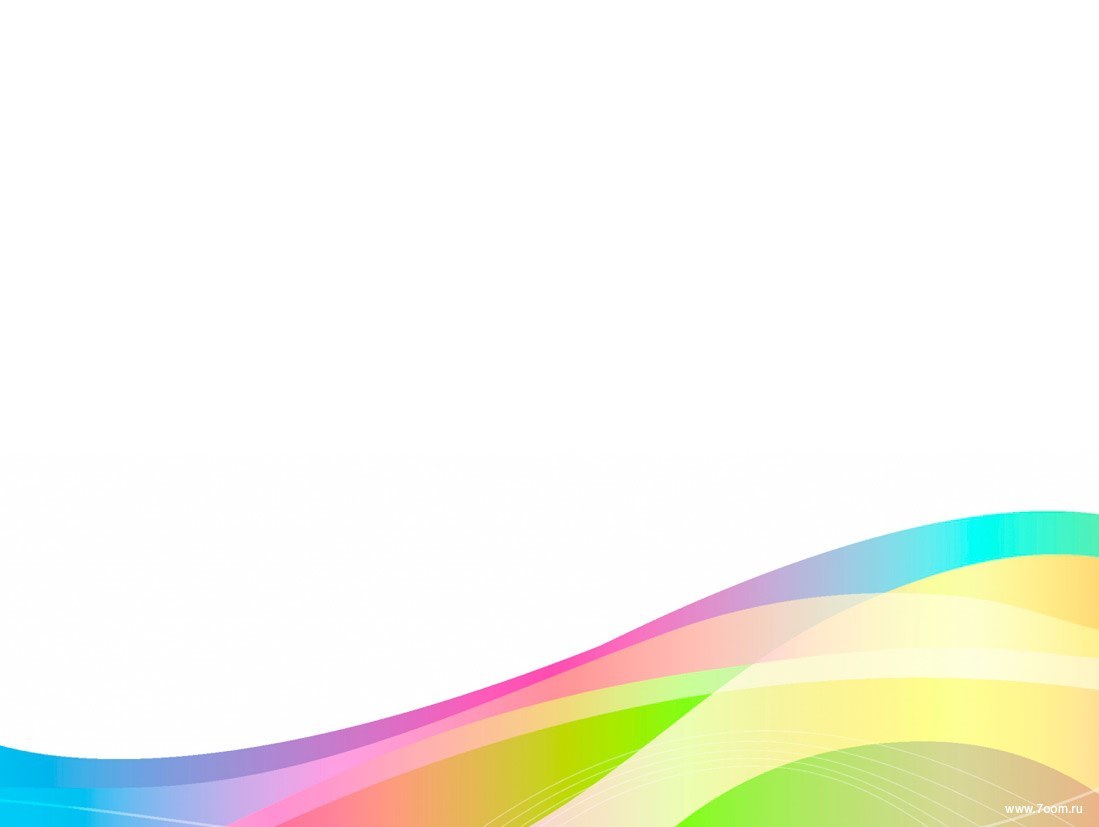 Ответьте  на  вопросы
1.Сколько  лет и  где  шла работа над картиной  «Мона  Лиза»  Леонардо  да Винчи ?
2. Какого  художника и при каких условиях Павел Третьяков запретил пускать в картинную галерею ?
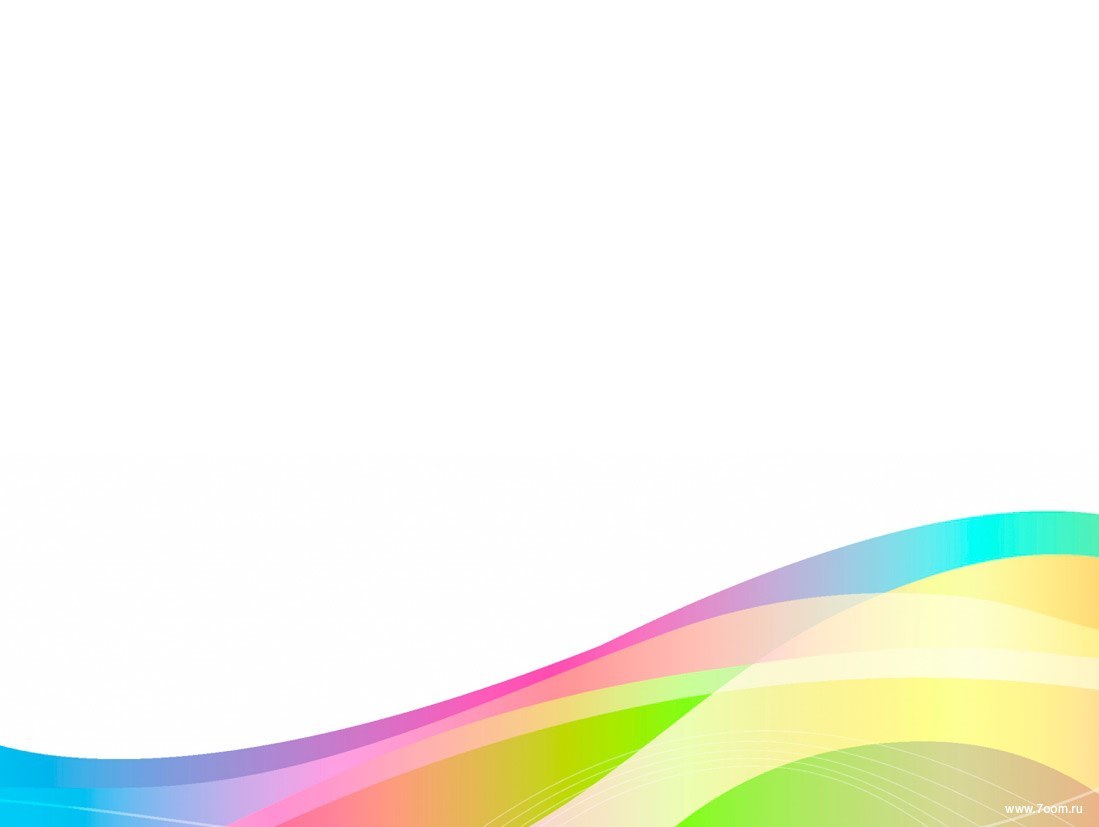 Ответы  на  вопросы
16 лет, во Флоренции, Милане, Риме и Франции.
2. Илью Репина, если у него в руках был     мольберт  и  кисти.
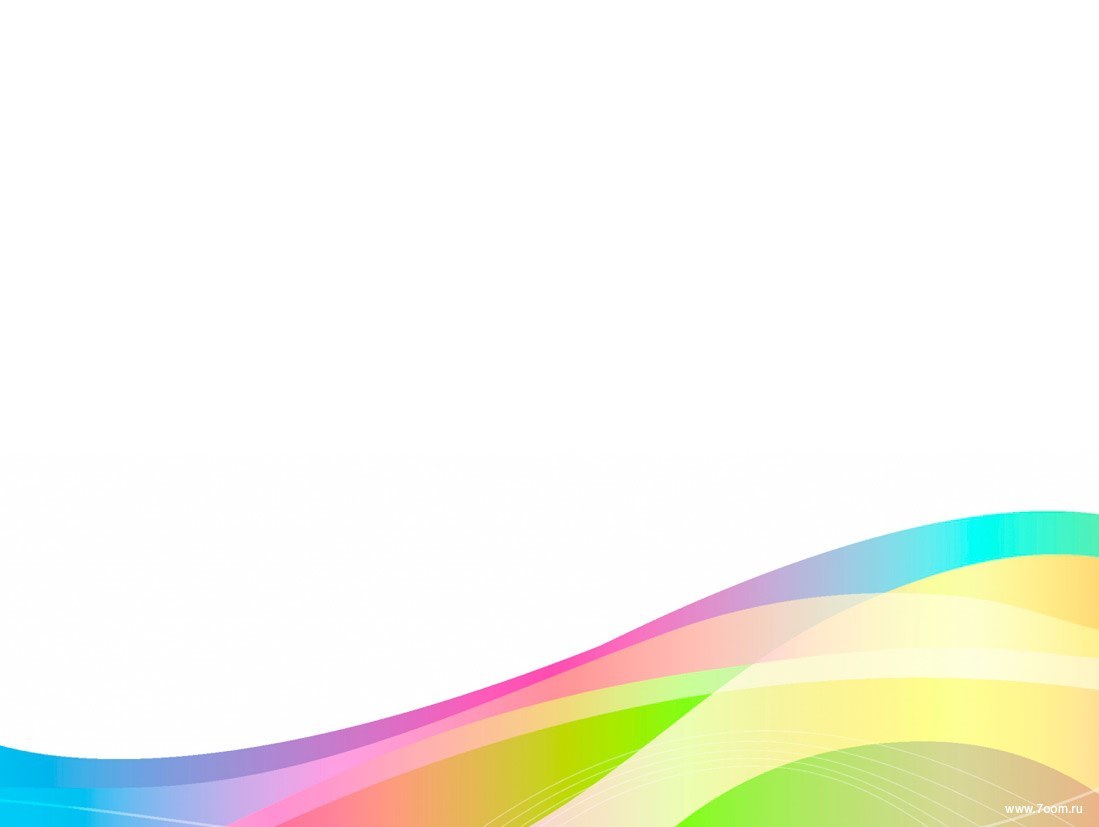 Организация урока
Начало занятия включает в себя сразу несколько этапов.
Этап №1.
Организационный.
Выполняем пальцевую гимнастику
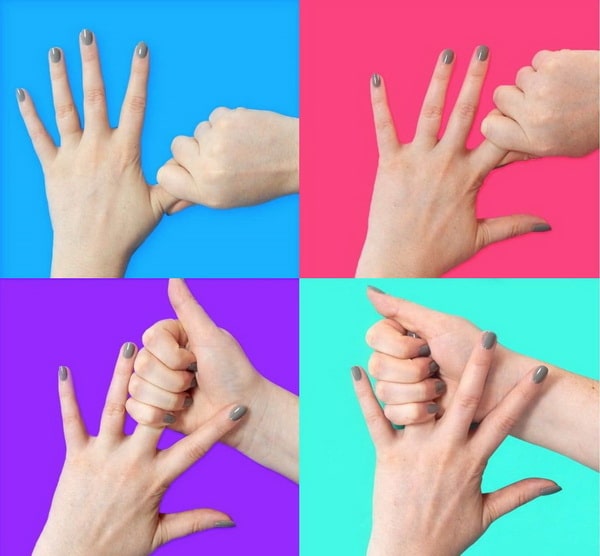 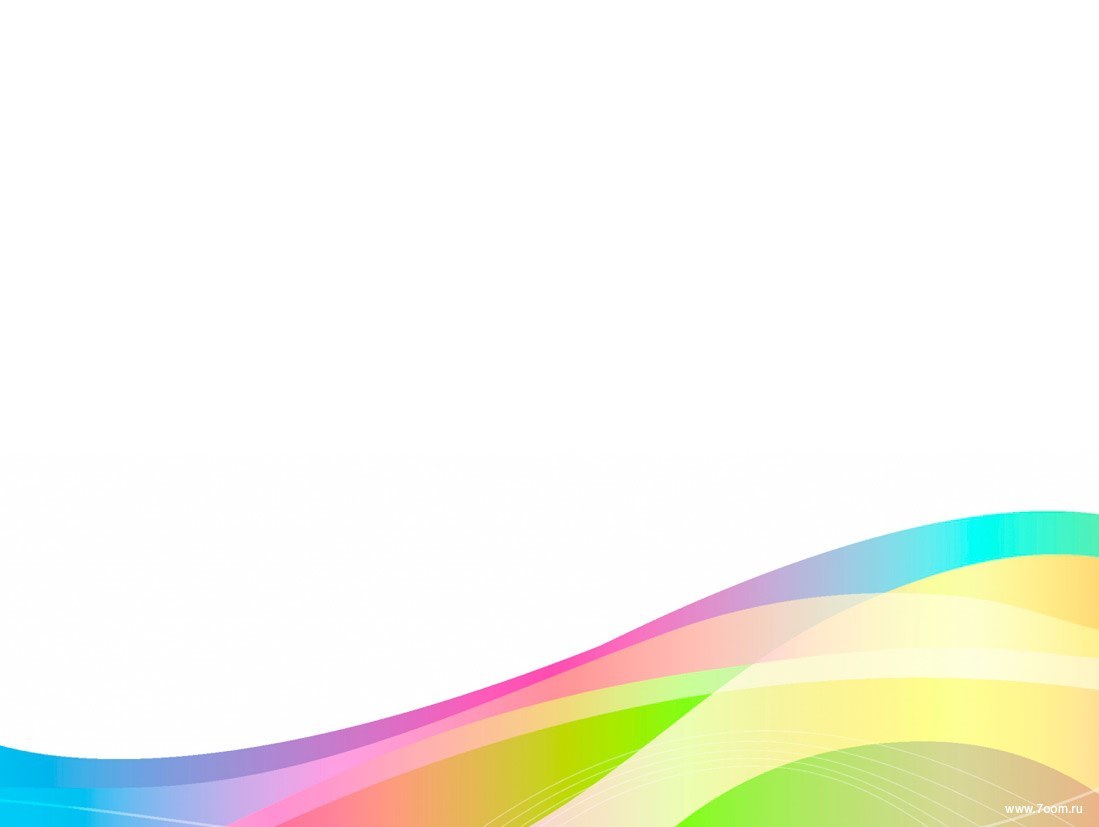 Организация урока
Этап №2.
Подготовка к изучению нового материала:
актуализация знаний ( вспоминаем те знания, которые понадобятся нам для изучения новой темы Это может быть любой вид деятельности, включая проверку домашнего задания.) Формируем сито, для дальнейшего усвоения знаний;
постановка целей и задач урока. (Раскрываем, что будем изучать, какие цели преследуем. Говорим о том, что будем делать и зачем);
мотивация
Организация урока
Этап № 3.
Переходим к основной части урока.
Она состоит из двух этапов
Первичного усвоения знаний . 
Первичная проверка понимания. Которая содержит в себе формирующую оценку.
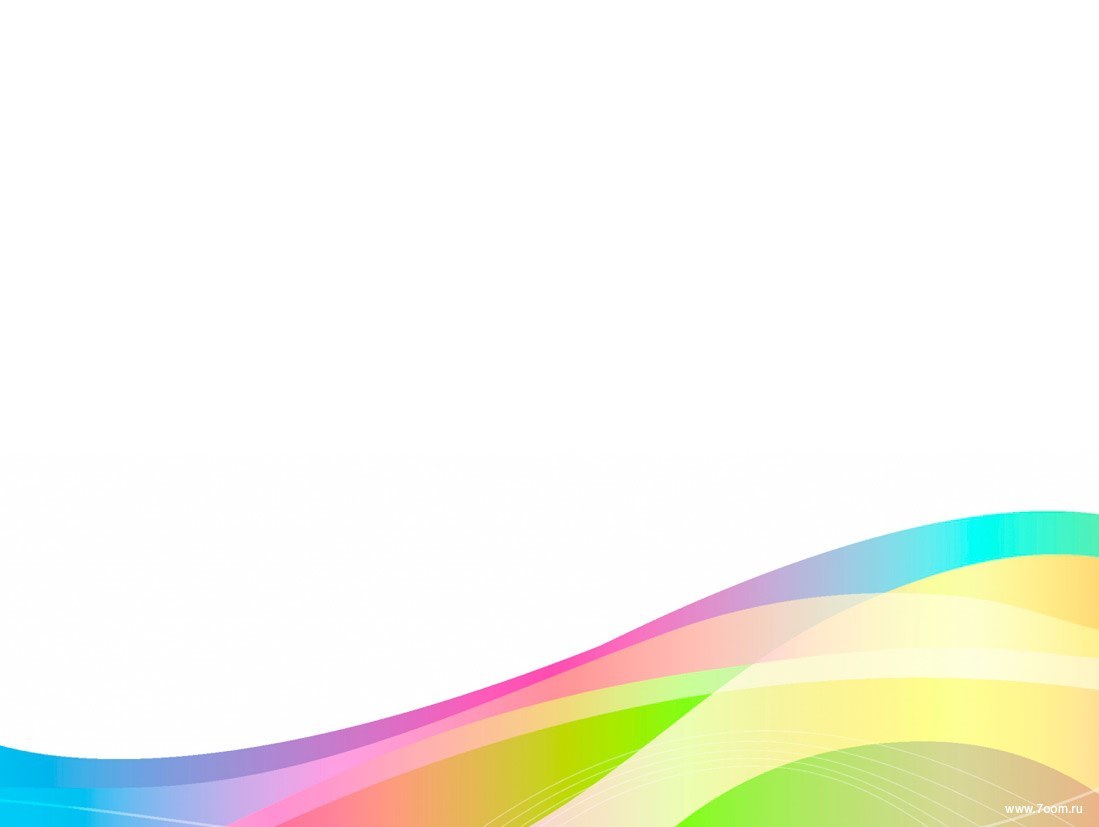 Организация урока
Этап № 4. Последняя часть - окончание урока.
Здесь  выделяем такие элементы как:
Обобщение и закрепление изученного;
Контроль усвоения, обсуждение допущенных ошибок и их коррекция;
Информация о домашнем задании, инструктаж по его выполнению;
Подведение итогов занятия (рефлексия). Здесь мы также даем кусочек новой темы, говорим о том, чем будем заниматься на следующем уроке.
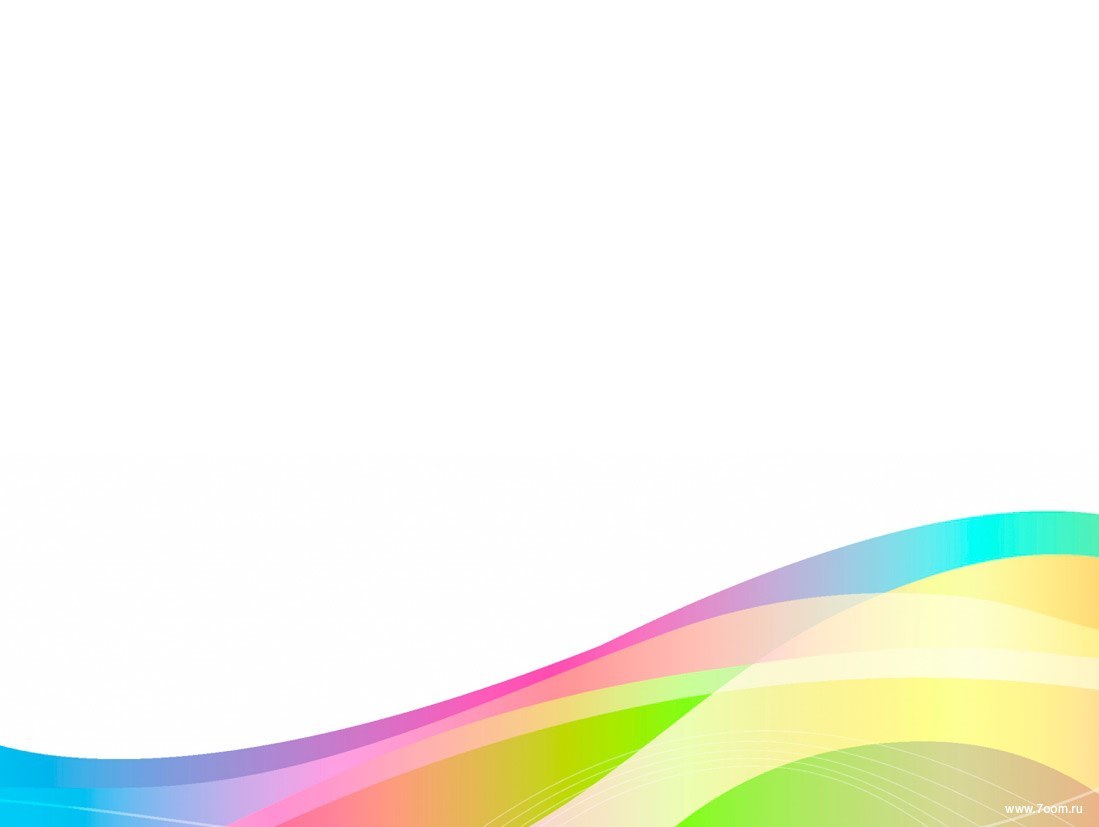 Функциональная грамотность позволит ученику социально адаптироваться и успешно творить, функционировать в современном обществе.
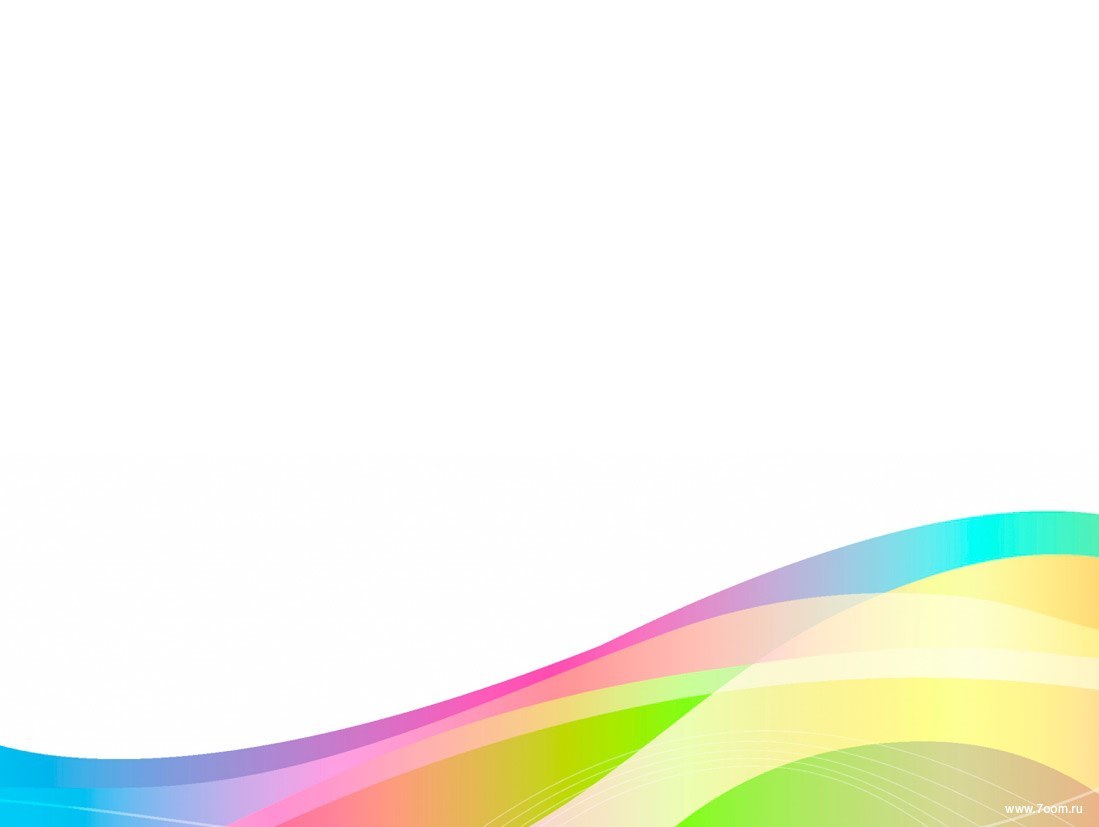 РЕФЛЕКСИЯ
АКТИВНОСТЬ
ПОЛЕЗНО
ИНТЕРЕСНО
НОВОЕ